ASPECTOS JURÍDICOS e formalização DOS EMPREENDIMENTOS cooperativos populares
EMPREENDIMENTOS DE ECONOMIASOLIDÁRIA e populares
Segundo pesquisa do DIEESE/Observatório ....(dados de 2015)
19.700 EES (Cadsol)
Cooperativas
Associações
Grupos informais – 50% (50,4)
50% (49,6)
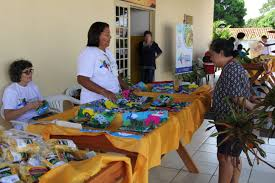 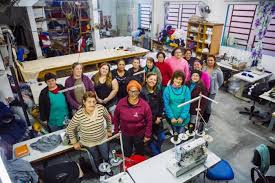 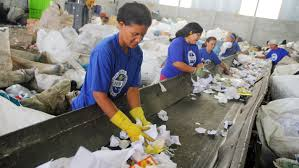 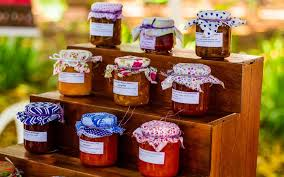 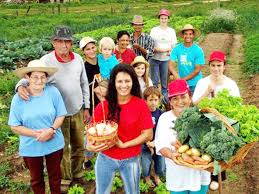 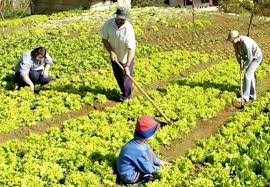 EMPREENDIMENTOS DE ECONOMIA SOLIDÁRIA e popular
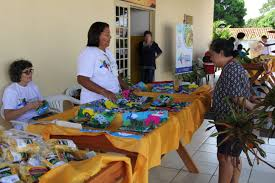 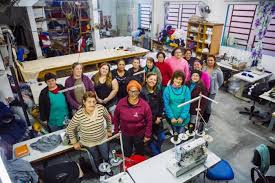 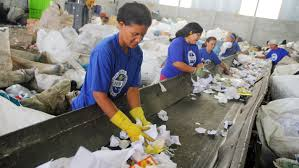 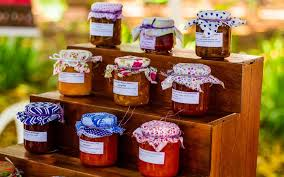 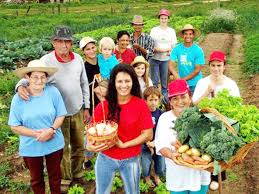 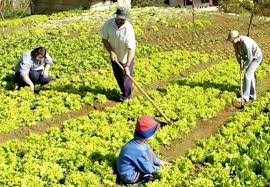 EMPREENDIMENTOS DE ECONOMIASOLIDÁRIA e popular
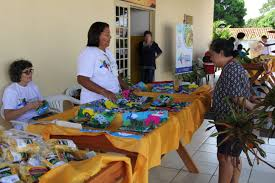 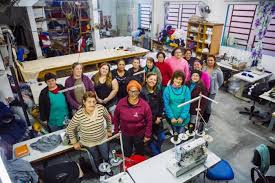 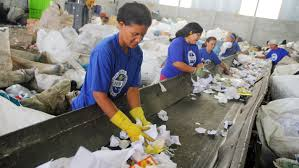 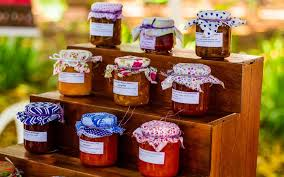 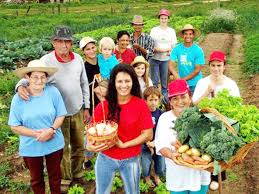 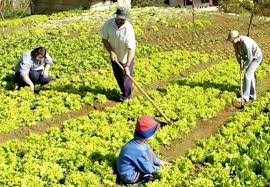 NÚMEROS DA Economia Solidária e popular
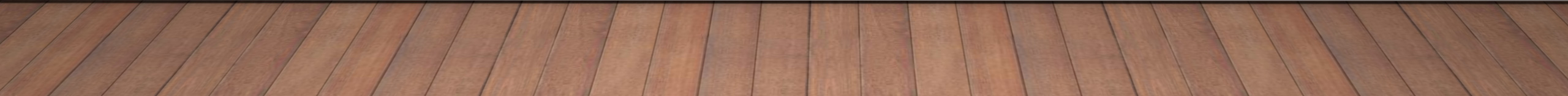 Ees POR PRINCIPAL ATIVIDADE ECONÔMICA e popular
57
20
13
6,5
GRAU DE FORMALIZAÇÃO POR ATIVIDADE ECONÔMICA
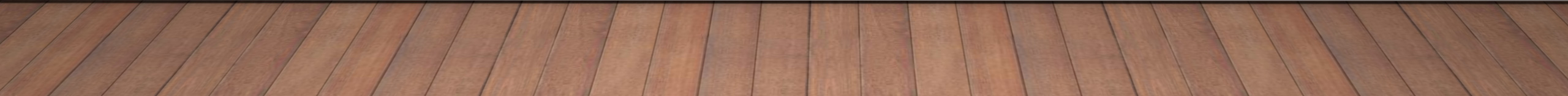 NÚMERO MÉDIO DE SÓCIOS POR ATIVIDADE ECONÔMICA
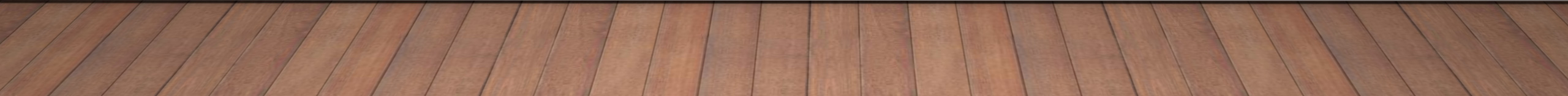 Remuneração dos ees por estado (2013)
POR QUE FORMALIZAR?
1. POSSIBILIDADE DE OBTENÇÃO DE RENDA MAIOR;
2. PARTICIPAÇÃO DE CHAMADAS PÚBLICAS E/OU EDITAIS ESPECÍFICOS;
3. INCLUSÃO PRODUTIVA;
4. ACESSO AOS CONSELHOS POPULARES LOCAIS;
5. ARTICULAÇÃO EM REDE (PRODUÇÃO, CONSUMO, CRÉDITO E PARTICIPAÇÃO POLÍTICA NOS TERRITÓRIOS); e
6. SEGURANÇA FISCAL
PERCURSO ORGANIZATIVO
PERCURSO ORGANIZATIVO
PERCURSO ORGANIZATIVO
PERCURSO ORGANIZATIVO
Empreendimentos coletivos
ASSOCIAÇÕES
Associações são pessoas jurídicas de direito privado formado pela união de pessoas que se organizam para a realização de atividades não econômicas, ou seja, sem finalidades lucrativas. Nessas entidades, o fator preponderante são as pessoas que as compõem
ASSOCIAÇÕES
FINALIDADES
NÚMERO DE PESSOAS
PATRIMÔNIO
REMUNERAÇÃO DOS DIRIGENTES
FINALIDADES
Defesa e promoção dos interesses das pessoas (físicas e/ou jurídicas) que a constituíram. São organizações com a finalidade de:
A) Prestar assistência social e cultural;
B) Atuar na defesa dos direitos das pessoas ou de   classes específicas de trabalhadores e/ou empresários;
C) Defesa do meio ambiente;
D) Clubes de serviços
E) Entidades filantrópicas;
F) Religiosas;
G) Clubes esportivos;
H) Região produtora denominada – DOC -  (Café da Serra do Caparaó; Laticínios da Serra da Canastra; Produtos da Colônia, Produtos do Cerrado) – preservação do processo de produção e marca.
- entre outros.
ASSOCIAÇÕES
ASSOCIAÇÕES
NÚMERO DE PESSOAS
A legislação não estabelece um número mínimo para se organizar uma associação, em princípio bastariam duas pessoas. Na prática, porém, esse número mínimo seria de dez pessoas, pois é o número necessário para preencher os cargos do Conselho de Administração e Conselho Fiscal que o Código Civil exige que sejam formados
ASSOCIAÇÕES
PATRIMÔNIO
Formado por taxa paga pelos associados, doações, fundos e reservas. Não possui capital social.
ASSOCIAÇÕES
REMUNERAÇÃO DOS DIRIGENTES E RESULTADOS FINANCEIROS
Não remuneram seus dirigentes nem distribuem sobras entre seus associados, conforme princípio das instituições sem fins lucrativos. 
São mantidas por meio da contribuição dos sócios ou de cobrança pelos serviços prestados; contratos e acordos firmados com empresas e agências nacionais e internacionais; doações, legados e heranças; rendimentos de aplicações de seus ativos financeiros e outros, pertinentes ao patrimônio sob a sua administração; recebimento de direitos autorais etc.
LEIS DO COOPERATIVISMO BRASILEIRO
5.764/71 – Lei geral do cooperativismo
9.867/99 – Cooperativas sociais
12.690/2012 -  Cooperativas de trabalho
LEI 5.764/71
De acordo com a Lei nº. 5.764/71, que define a Política Nacional do Cooperativismo e institui o sistema jurídico das sociedades cooperativas: Cooperativas são sociedades de pessoas, com forma e natureza jurídica próprias, de natureza civil, não sujeitas a falência, constituídas para prestar serviços aos associados. Em outras palavras, cooperativa é a união de trabalhadores ou profissionais diversos, que se associam por iniciativa própria, sendo livre o ingresso de pessoas, desde que os interesses individuais em produzir, comercializar ou prestar um serviço não sejam conflitantes com os objetivos gerais da cooperativa.
COOPERATIVAS
COOPERATIVAS
LEI 5.764/71
SERVIÇOS COMUNITÁRIOS
CONSUMO 
TRABALHO
AGROPECUÁRUAS E AGROINDUSTRIAIS
MINERAÇÃO
HABITACIONAIS
PRODUÇÃO
EDUCACIONAL
CRÉDITO
ESPECIAIS
COOPERATIVAS
LEI 5.764/71
CLASSIFICAÇÕES DAS COOPERATIVAS
SINGULARES
CENTRAIS E FEDERAÇÕES
CONFEDERAÇÕES
MISTAS
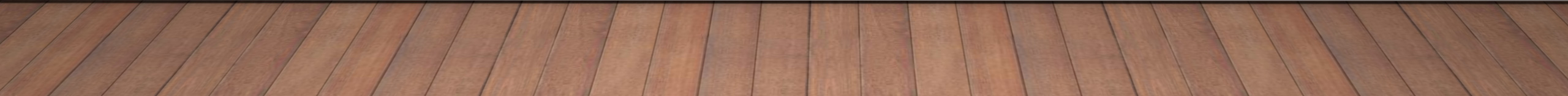 PRINCIPAIS problemas
GRAUS DE PARENTESCOS ENTRE OS MEMBROS DA DIRETORIA;
INCLUSÃO E EXCLUSÃO DE SÓCIOS
QUOTA PARTE (PATRIMÔNIO INICIAL )
PRESTAÇÃO DE CONTAS (TRANSPARÊNCIA)
PROBLEMAS FISCAIS
ATO COOPERATIVO
VANTAGENS E DESVANTAGENS DA ORGANIZAÇÃO COOPERATIVA
PRESENÇA DE CLTISTAS NA COOPERATIVA
9.867/99 – Cooperativas sociais

Art.1º Cooperativas Sociais, constituídas com a finalidade de inserir pessoas em desvantagem no mercado econômico, por meio do trabalho, fundamentam-se no interesse geral da comunidade em promover a pessoa humana e a integração social dos cidadãos , e incluem entre suas atividades:
I – a organização e gestão de serviços sociossanitários e educativos; e
II – o desenvolvimento de atividades agrícolas, industriais, comerciais e de serviços
LEIS DO COOPERATIVISMO BRASILEIRO
9.867/99 – Cooperativas sociais
Art.2 - Na denominação e razão social das entidades a que se refere o artigo anterior é obrigatório o uso da expressão “Cooperativa Social”...
Art.3º - Consideram-se pessoas em desvantagem, para efeitos desta lei:
I. Deficientes físicos e sensoriais;
II. Deficientes psíquicos e mentais, as pessoas dependentes de acompanhamento psiquiátrico permanente, e os egressos de hospitais psiquiátricos;
III. Dependentes químicos;
IV. Egressos de prisões;
VI. Os condenados a penas alternativas à detenção;
VII. Os adolescentes em idade adequada ao trabalho e situação familiar difícil do ponto de vista econômico, social ou afetivo
LEIS DO COOPERATIVISMO BRASILEIRO
LEIS DO COOPERATIVISMO BRASILEIRO
9.867/99 – Cooperativas sociais
Art.4 O Estatuto da Cooperativa Social poderá prever uma ou mais categorias de sócios voluntários, que lhe prestem serviços gratuitamente, e não estejam incluídos na definição de pessoas em desvantagem.
12.690/2012 -  Cooperativas de trabalho
Art. 1º A Cooperativa de Trabalho é regulada por esta Lei e, no que com ela não colidir, pelas Leis nºs 5.764, de 16 de dezembro de 1971, e 10.406, de 10 de janeiro de 2002 -Código Civil.
Parágrafo único. Estão excluídas do âmbito desta Lei:
I - as cooperativas de assistência à saúde na forma da legislação de saúde suplementar;
II - as cooperativas que atuam no setor de transporte regulamentado pelo poder público e que detenham, por si ou por seus sócios, a qualquer título, os meios de trabalho;
III - as cooperativas de profissionais liberais cujos sócios exerçam as atividades em seus próprios estabelecimentos; e
IV - as cooperativas de médicos cujos honorários sejam pagos por procedimento.
LEIS DO COOPERATIVISMO BRASILEIRO
12.690/2012 -  Cooperativas de trabalho
Art. 2º Considera-se Cooperativa de Trabalho a sociedade constituída por trabalhadores para o exercício de suas atividades laborativas ou profissionais com proveito comum, autonomia e autogestão para obterem melhor qualificação, renda, situação socioeconômica e condições gerais de trabalho.
Art. 4º A Cooperativa de Trabalho pode ser:
I - de produção, quando constituída por sócios que contribuem com trabalho para a produção em comum de bens e a cooperativa detém, a qualquer título, os meios de produção; e
II - de serviço, quando constituída por sócios para a prestação de serviços especializados a terceiros, sem a presença dos pressupostos da relação de emprego.
Art. 5º A Cooperativa de Trabalho não pode ser utilizada para intermediação de mão de obra subordinada.
Art. 6º A Cooperativa de Trabalho poderá ser constituída com número mínimo de 7 (sete) sócios.
LEIS DO COOPERATIVISMO BRASILEIRO
12.690/2012 -  Cooperativas de trabalho (PROBLEMA)
Art. 7º A Cooperativa de Trabalho deve garantir aos sócios os seguintes direitos, além de outros que a Assembleia Geral venha a instituir:
I - retiradas não inferiores ao piso da categoria profissional e, na ausência deste, não inferiores ao salário mínimo, calculadas de forma proporcional às horas trabalhadas ou às atividades desenvolvidas;
II - duração do trabalho normal não superior a 8 (oito) horas diárias e 44 (quarenta e quatro) horas semanais, exceto quando a atividade, por sua natureza, demandar a prestação de trabalho por meio de plantões ou escalas, facultada a compensação de horários;
III - repouso semanal remunerado, preferencialmente aos domingos;
IV - repouso anual remunerado;
V - retirada para o trabalho noturno superior à do diurno;
VI - adicional sobre a retirada para as atividades insalubres ou perigosas;
VII - seguro de acidente de trabalho.
LEIS DO COOPERATIVISMO BRASILEIRO
Documentos fundamentais para garantia da legalidade de uma cooperativa(1)
Existência dos dois fundos obrigatórios (e estatutários) de uma cooperativa:
Fundo de Reserva – para atender financeiramente os possíveis prejuízos da operação anual da cooperativa - 
FATES – Fundo de Assistência Técnica, Educacional e Social tem como objetivo prestar assistências técnica, educacional e social aos associados e aos empregados da cooperativa, visando fortalecer o associativismo, o mutualismo e a prática dos princípios cooperativistas. Cada cooperativa pode estruturar um regulamento específico/regimento interno para utilização desses recursos.
Documentos fundamentais para garantia da legalidade de uma cooperativa (1)
As cooperativas deverão constituir Fundo de Reserva e Fundo de Assistência Técnica, Educacional e Social (FATES) – também denominado de RATES constituídos pela aplicação mínima de 10% e 5%, respectivamente, das sobras líquidas dos exercícios.
OBRIGATÓRIO
As cooperativas devem apresentar ONDE os recursos do FATES serão gastos. Plano de gastos (formação, capacitação, assistência de saúde, benefícios eventuais – auxilio funeral, segurança alimentar..., assistência técnica produtiva, educação formal relacionados com o cooperativismo, organização de eventos...)
Documentos fundamentais para garantia da legalidade de uma cooperativa (2)
GUIA DE RECOLHIMENTO DA PREVIDÊNCIA SOCIAL – GRPS  individual por sócio no valor de 11% da retirada mensal.
Outros impostos e tributos referente aos exercícios financeiros do empreendimento
CSLL
PIS
Cofins
E caso a cooperativa tenha FUNCIONÁRIOS...todos os tributos, impostos e contribuições CLT
Documentos fundamentais para garantia da legalidade de uma cooperativa (3)
ATA DA ASSEMBLEIA ANUAL DE ABRIL – PRESTAÇÃO DE CONTAS ANUAL DA COOPERATIVA E SEUS RESULTADOS
COM AS RESPECTIVAS DENOMINAÇÕES DOS VALORES PARA O FR E FATES
PLANO E VALORES PARA OS NOVOS INVESTIMENTOS
REGISTRADA EM CARTÓRIO DE DOCUMENTOS
Documentos fundamentais para garantia da legalidade de uma cooperativa (4)
LIVRO DE SÓCIOS OU LIVRO DE MATRÍCULAS DOS SÓCIOS
Contendo informações de data de adesão e saída de membros da cooperativa
Cada sócio terá um número específico de sua matrícula na cooperativa
Observando que a adesão ou saída de sócios somente pode ocorrer via ASSEMBLEIA ordinária ou extraordinária. Inclusive os destinos das COTAS PARTES. Observação: o empreendimento pode ter uma resolução (aprovada em assembleia) que ocorra a adesão provisório dos novos sócios aguardando a realização da assembleia, bem como a saída dos mesmos.